IROP 101. výzva REACT
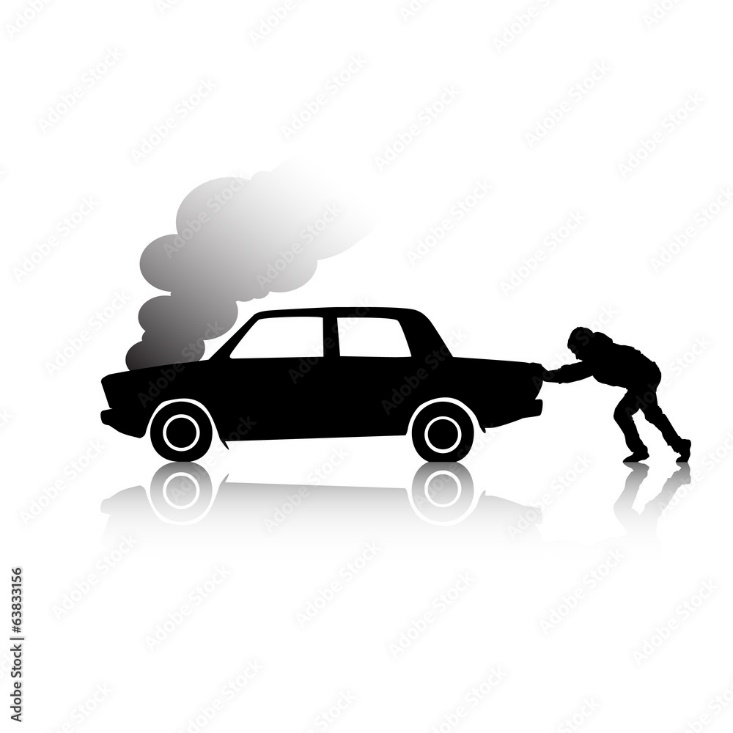 Proč???

5%, předfinancování, alternativní pohon…
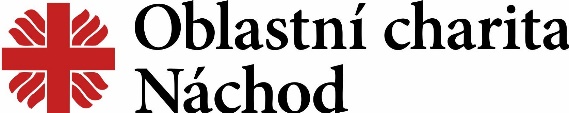 Termíny
Info KHK				3/2021
Kontakt zprostředkovatelů 	3-5/2021

Vyhlášení výzvy 			31. 5. 2021 (podání žádosti do 3. 2. 2022)

Seminář pro žadatele 		4. 6. 2021
Podání žádosti 			8. 6. 2021 (předp. realizace od 1. 9. 2021)
Žádost doporučena k financování 	23. 8. 2021
Vydání právního aktu 		10. 9. 2021
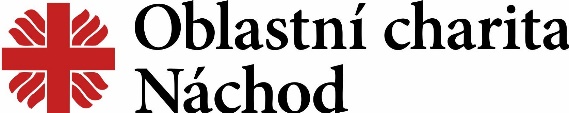 PROJEKTOVÁ ŽÁDOST - vlastní cesta
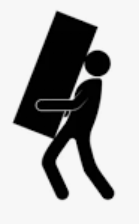 Mít jasno, jaké vozy chceme

Průzkum trhu 	- jaké vozy jsou na trhu?
	   		- vejdeme se s cenou?

Studie proveditelnosti + přílohy + MS2014
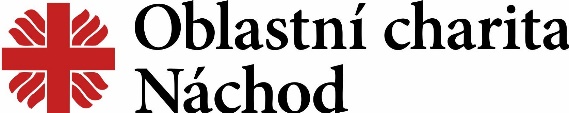 VEŘEJNÁ ZAKÁZKA - využití zprostředkovatele
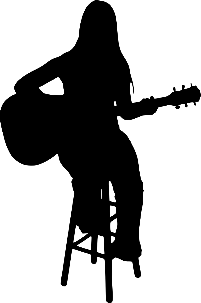 Dle ZVZ + profil veřejného zadavatele + otevřená výzva bez oslovení
Vyhlášení 10/2021
Reakce na dotazy, prodloužení
Vybráno 11/2021
Dokládání originálů, způsobilosti apod. 
Kupní smlouva 12/2021

Dodání vozů 22. 4. 2022
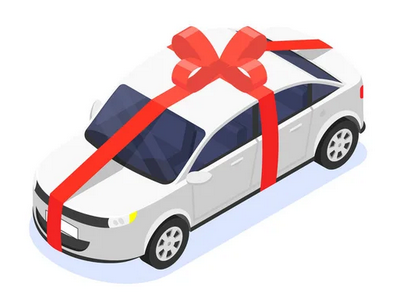 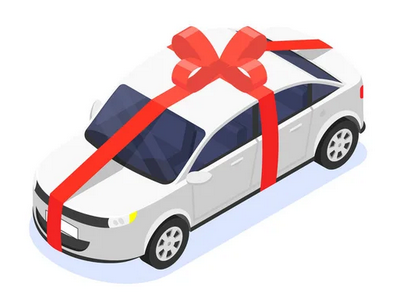 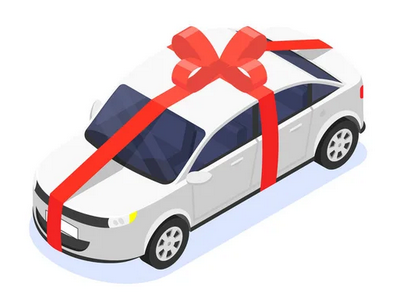 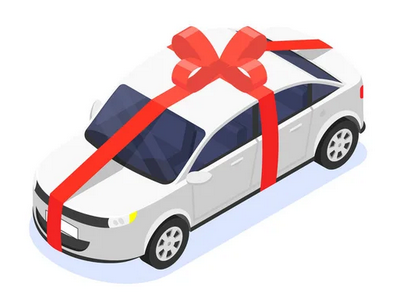 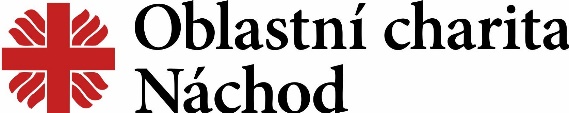 PO DODÁNÍ - hlavně rychlost
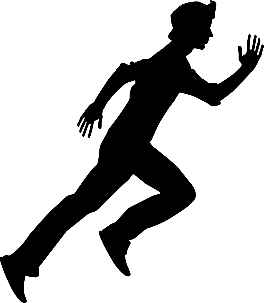 Předfinancování 
Co nejdříve podat ŽoP !!! - v řádu dnů
Na profil veřejného zadavatele skutečná cena
Nezapomenout podávat ŽoRU
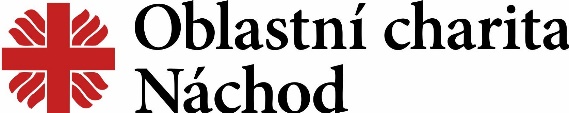 SPECIFIKA
Nechat ve smlouvě dostatečnou lhůtu na dodání 
Rychlá nabíječka není uznatelným výdajem.
Prodloužená záruka není uznatelným výdajem.
Může být problémem využívání k fakultativním činnostem.
Může být problém s nabíjením v práci / doma.

Ale hlavně NEPOUŽÍVAT LEVOU NOHU !!!
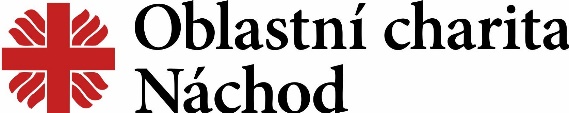